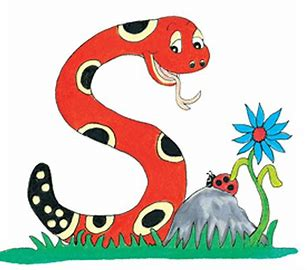 Jolly Grammar 1-10
Spelling Test 9
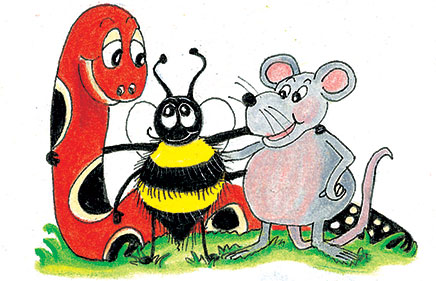 red
red
 win
red
 win
 drum
red
 win
 drum
 will
red
 win
 drum
 will
 bell
6. doll
red
 win
 drum
 will
 bell
6. doll
7. skull
red
 win
 drum
 will
 bell
6. doll
7. skull
8. said
red
 win
 drum
 will
 bell
6. doll
7. skull
8. said
9. here
red
 win
 drum
 will
 bell
6. doll
7. skull
8. said
9. here
10. windmill
red
 win
 drum
 will
 bell
Peter’s Birthday Party
Peter was having a birthday party.  
Peter wanted to blow up some balloons.
Peter blew too hard and 
burst one of the balloons.
Peter’s sister laughed.
Peter’s sister helped 
Peter to blow up some more balloons.
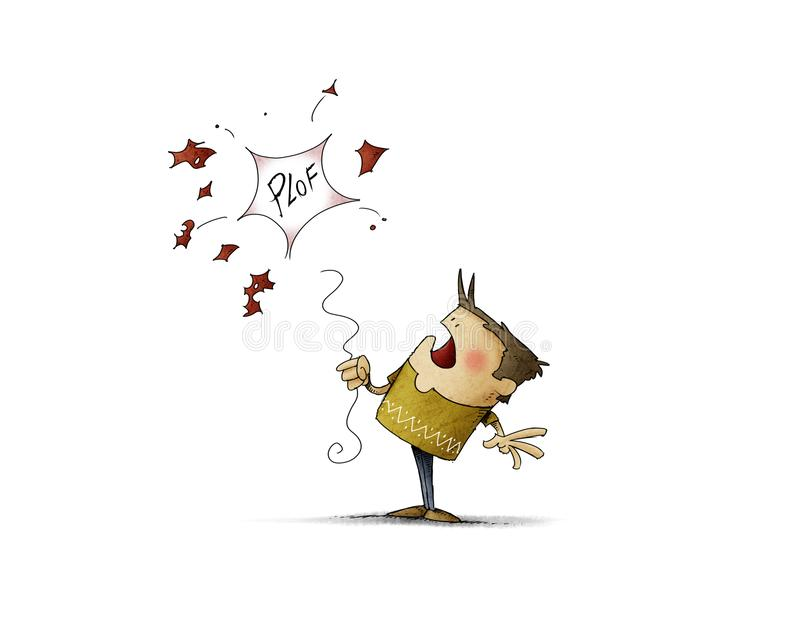 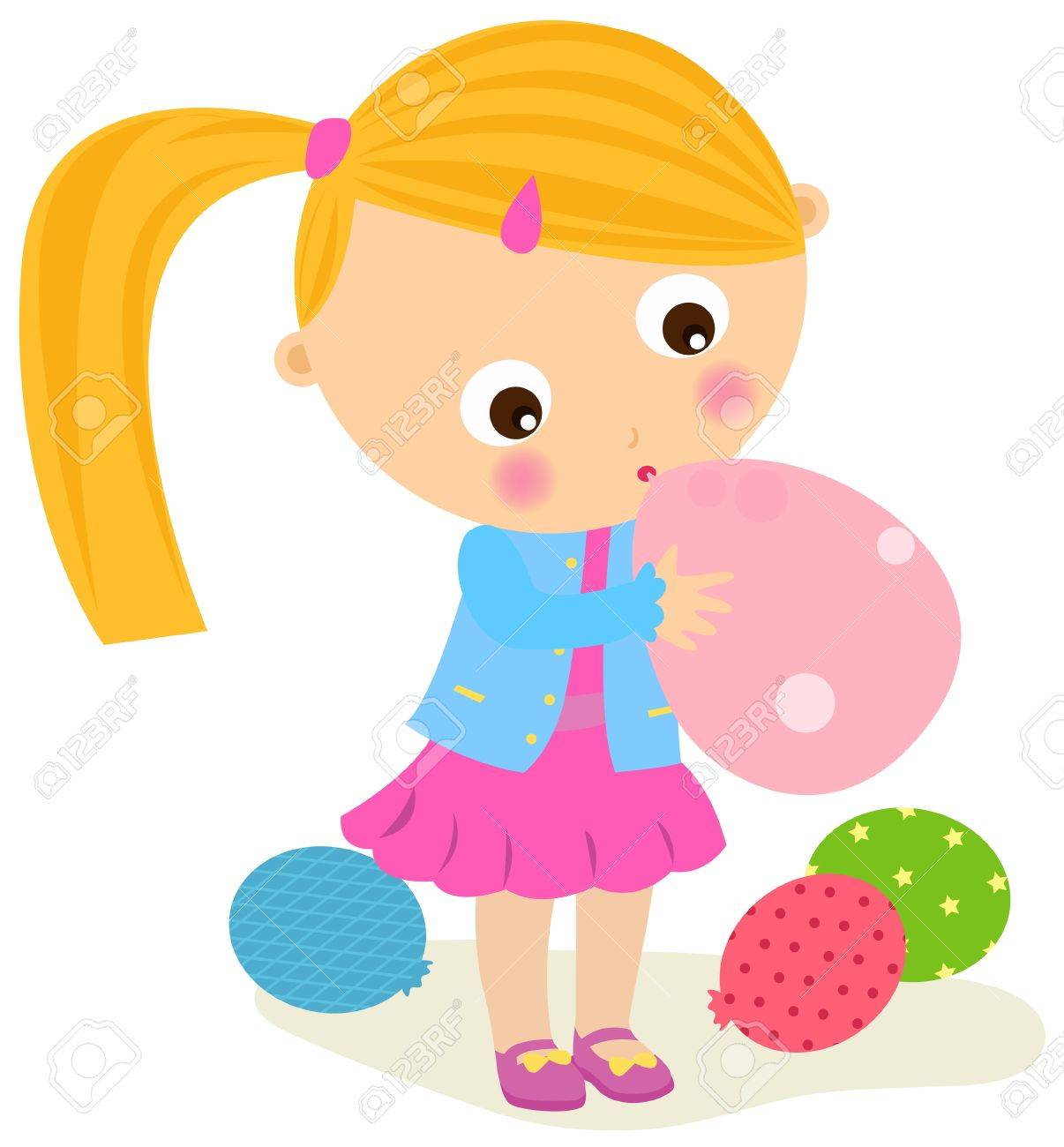 Peter’s Birthday Party
Peter was having a birthday party.  
He wanted to blow up some balloons.
Peter blew too hard and 
burst one of the balloons.
Peter’s sister laughed.
Peter’s sister helped 
Peter to blow up some more balloons.
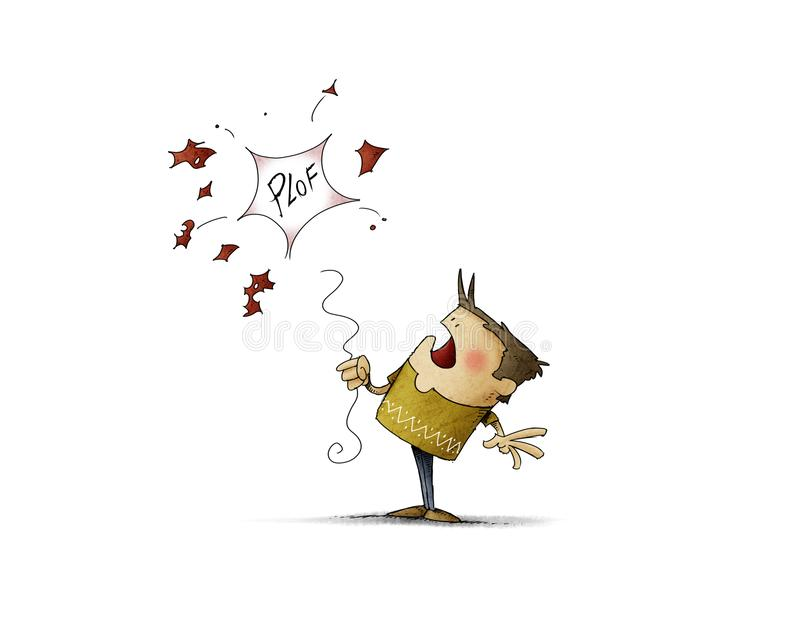 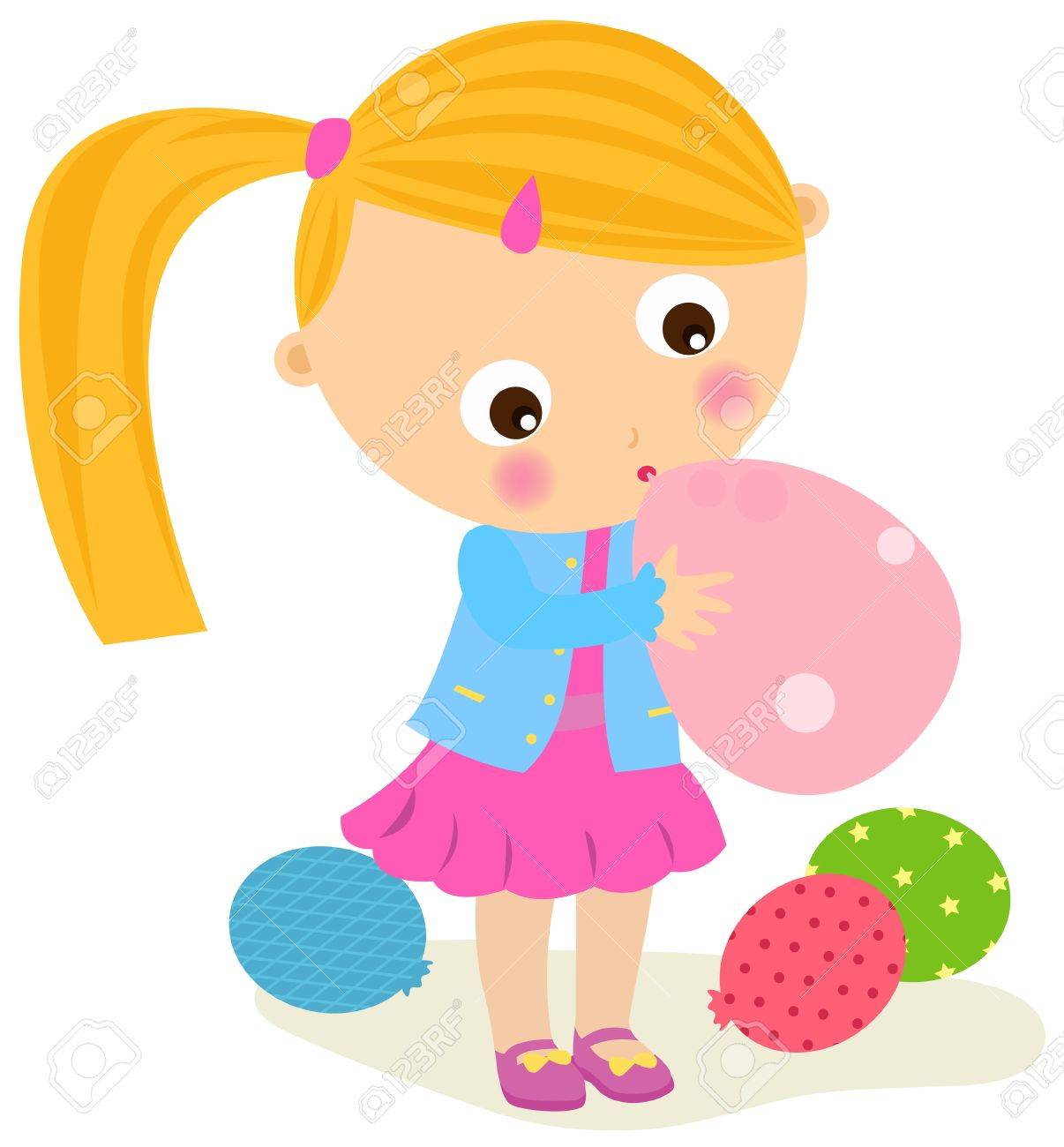 Peter’s Birthday Party
Peter was having a birthday party.  
He wanted to blow up some balloons.
He blew too hard and 
burst one of the balloons.
Peter’s sister laughed.
Peter’s sister helped 
Peter to blow up some more balloons.
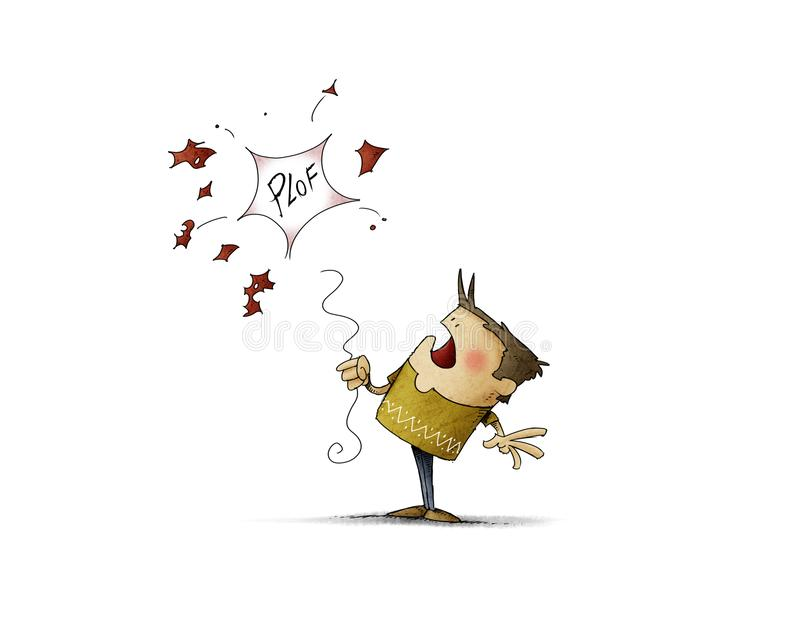 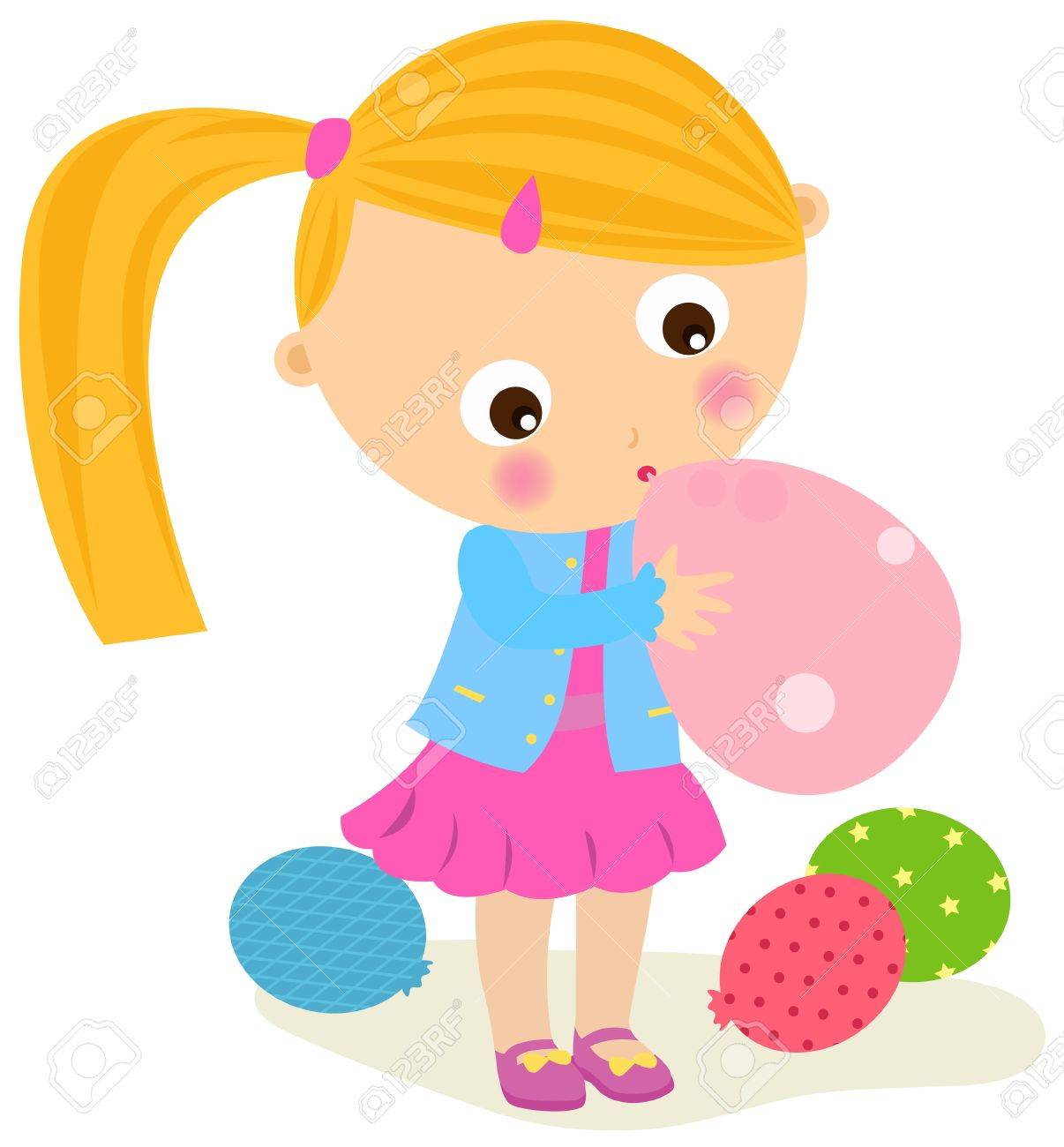 Peter’s Birthday Party
Peter was having a birthday party.  
He wanted to blow up some balloons.
He blew too hard and 
burst one of the balloons.
Peter’s sister laughed.
She helped 
Peter to blow up some more balloons.
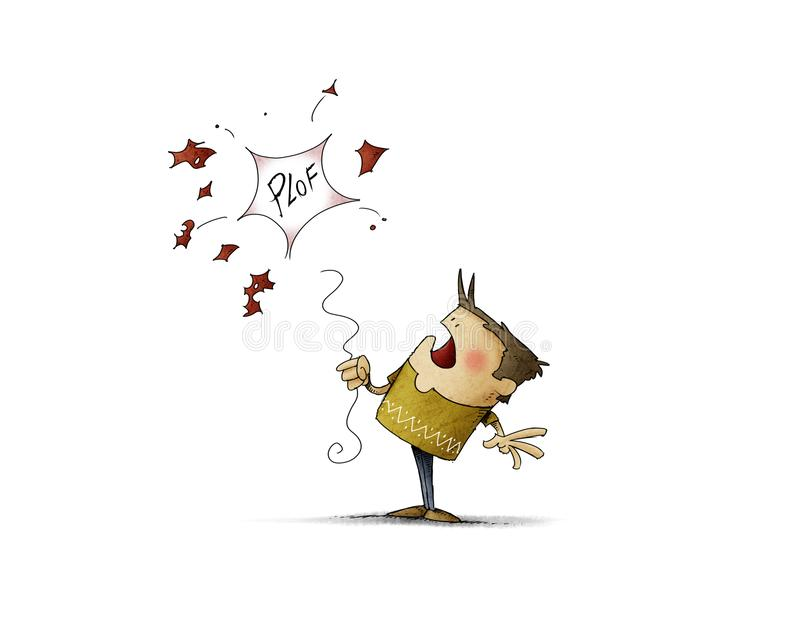 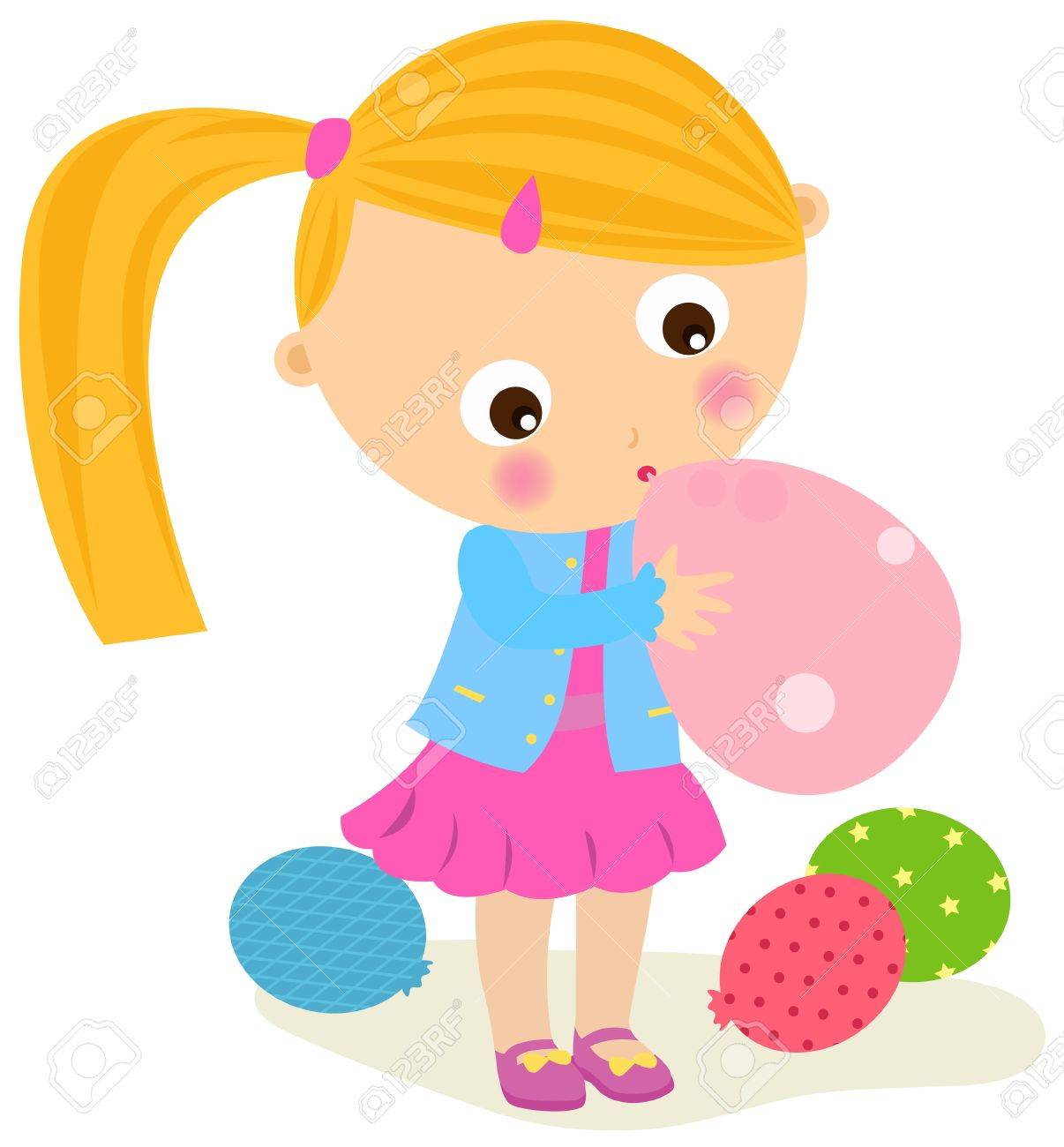 Peter’s Birthday Party
Peter was having a birthday party.  
He wanted to blow up some balloons.
He blew too hard and 
burst one of the balloons.
Peter’s sister laughed.
She helped 
him to blow up some more balloons.
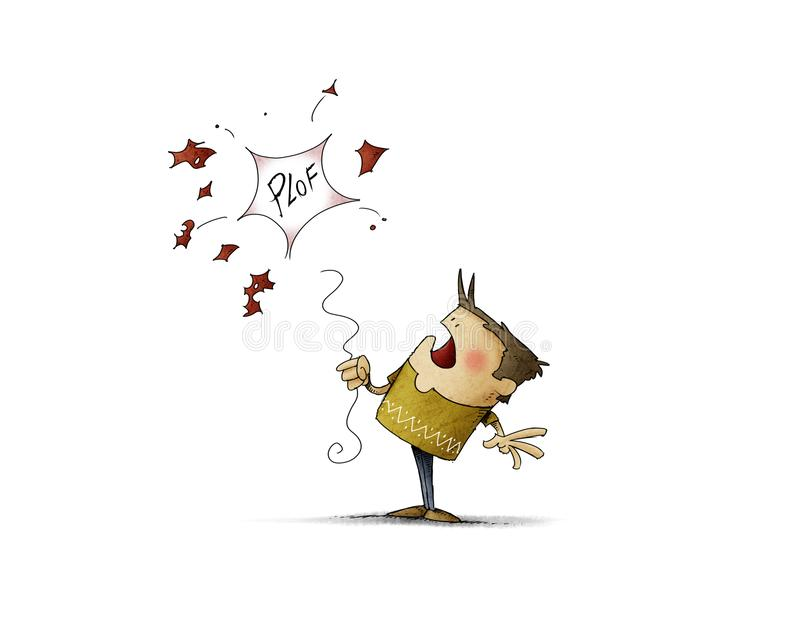 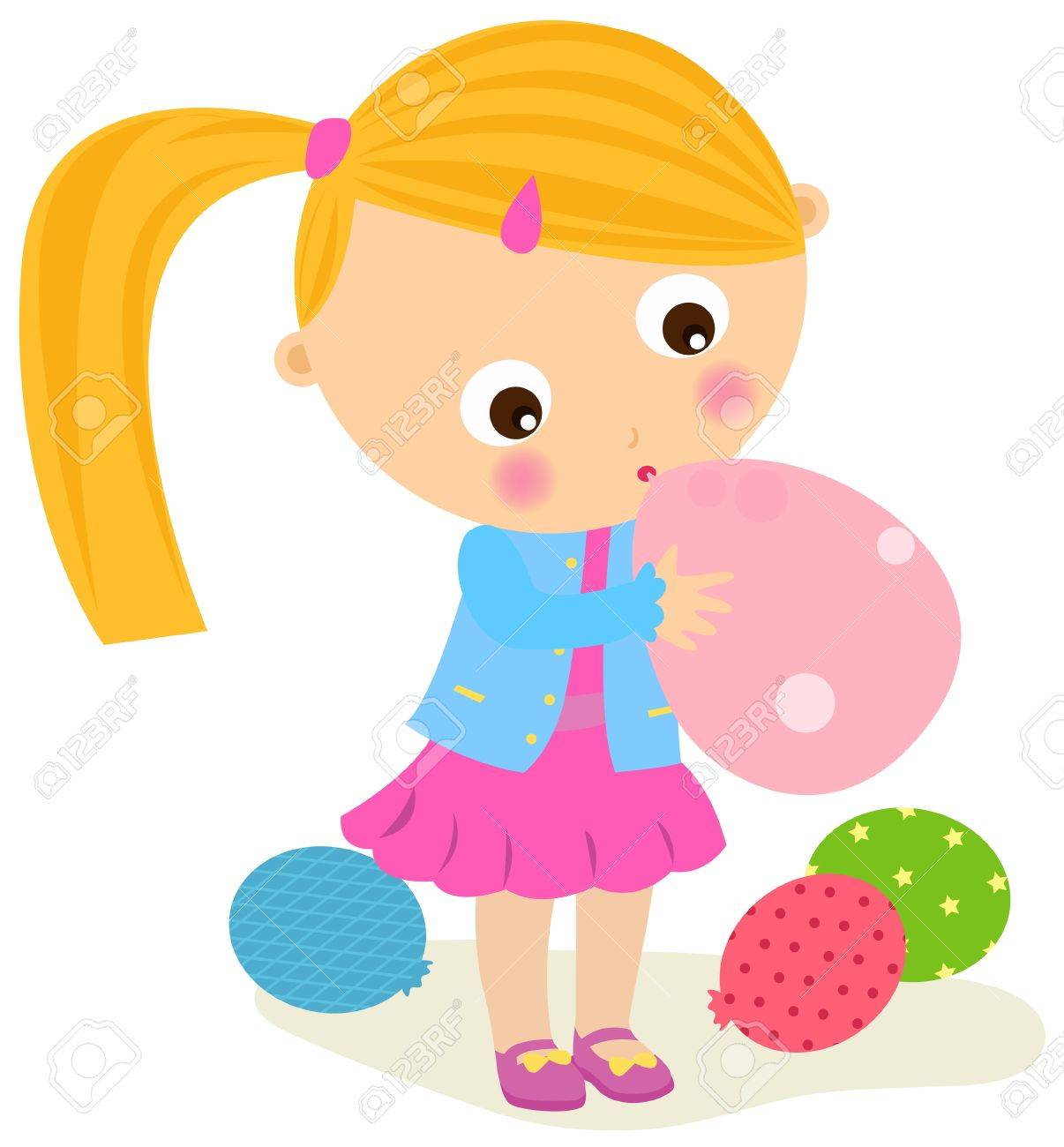 Pronouns
with
Big Book
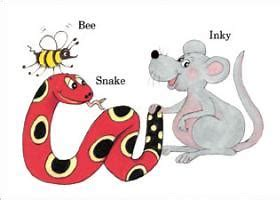 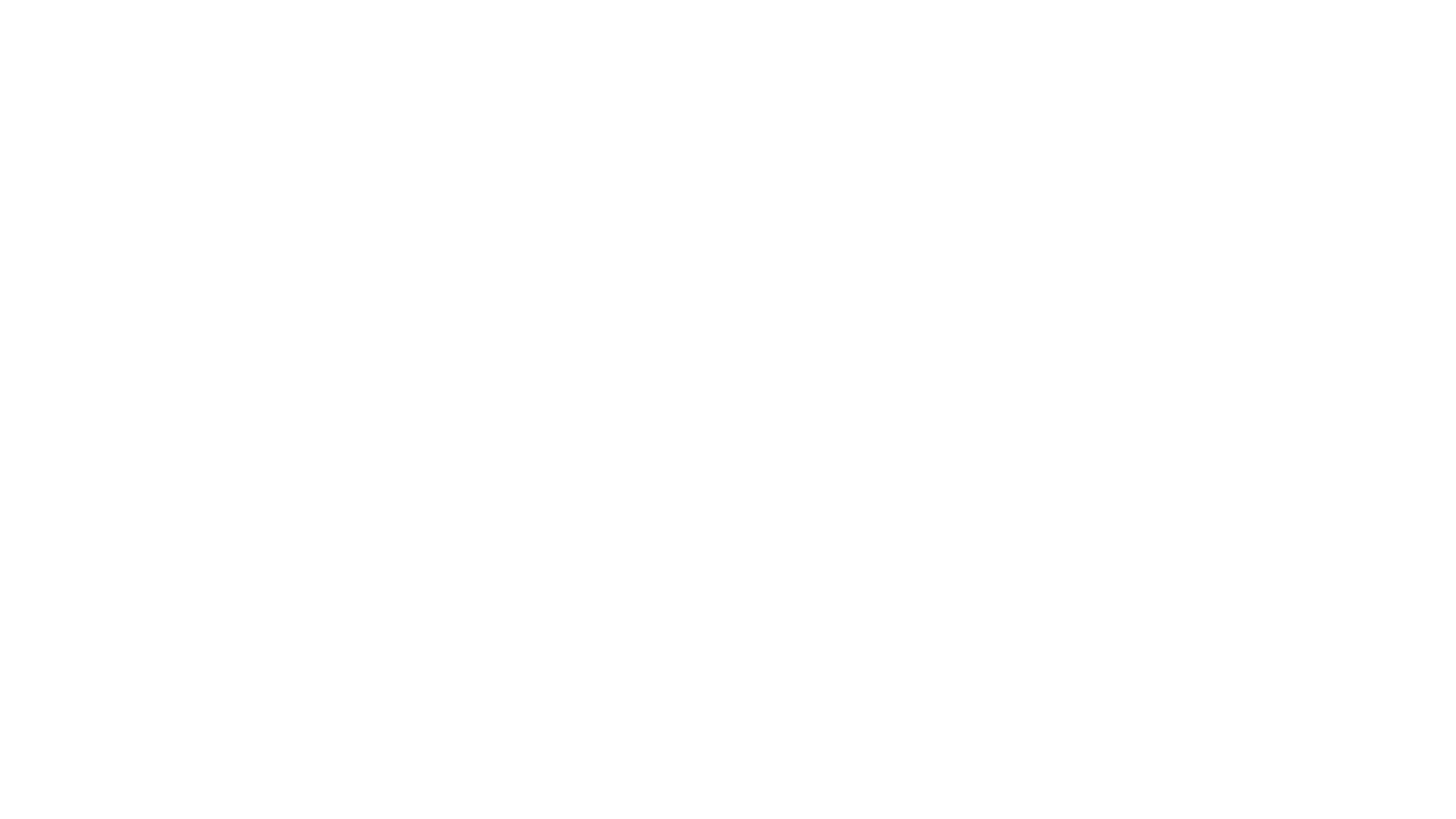 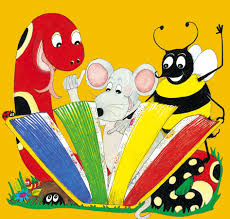 Activity page
you
I
Singular Pronouns
he
she
it
Plural Pronouns
we
you
they
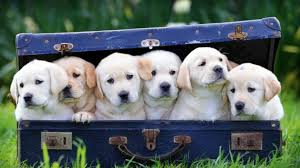 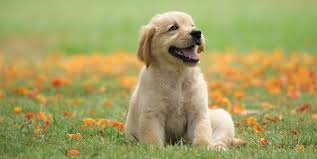 dog
dogs
plural
singular
you
I
Singular Pronouns
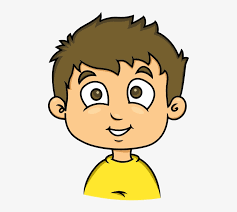 he
she
it
Plural Pronouns
we
they
you
you
I
Singular Pronouns
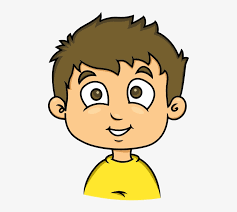 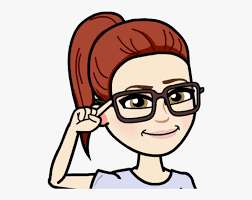 he
she
it
Plural Pronouns
we
they
you
you
I
Singular Pronouns
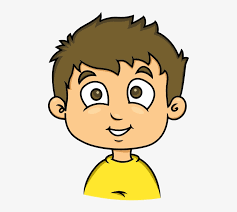 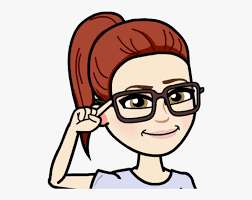 he
she
it
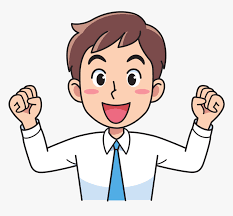 Plural Pronouns
we
they
you
you
I
Singular Pronouns
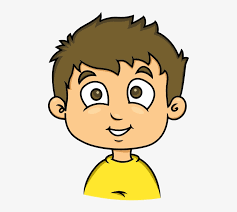 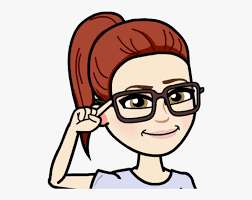 he
she
it
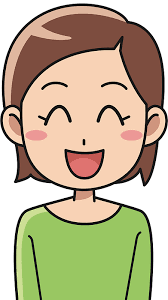 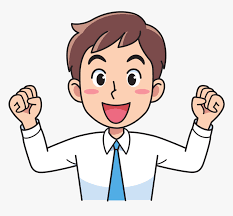 Plural Pronouns
we
they
you
you
I
Singular Pronouns
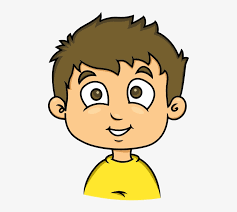 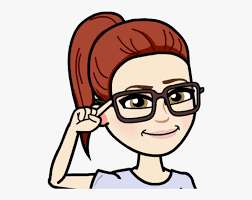 he
she
it
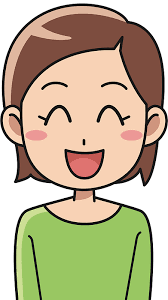 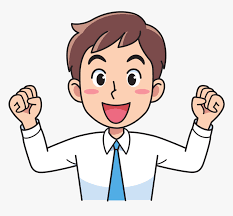 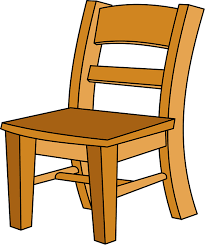 Plural Pronouns
we
they
you
you
I
Singular Pronouns
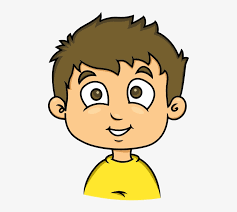 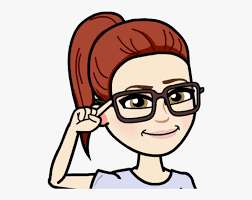 he
she
it
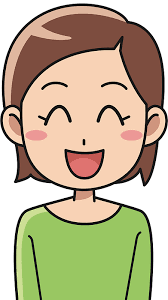 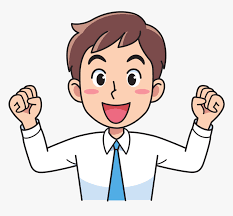 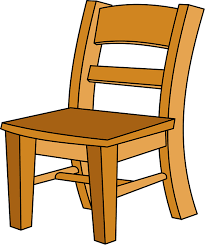 Plural Pronouns
we
they
you
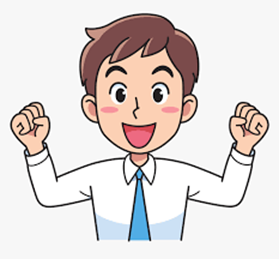 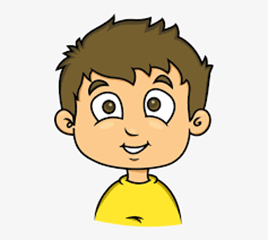 you
I
Singular Pronouns
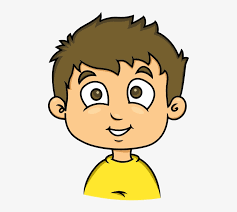 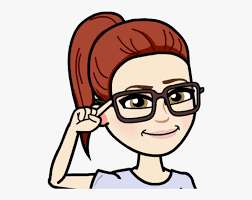 he
she
it
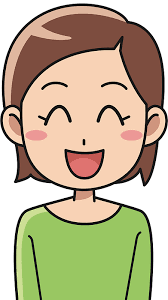 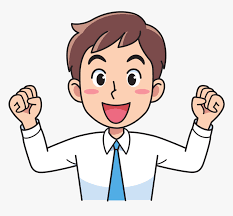 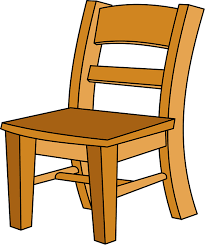 Plural Pronouns
we
they
you
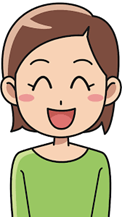 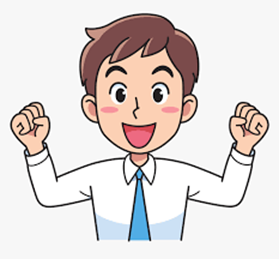 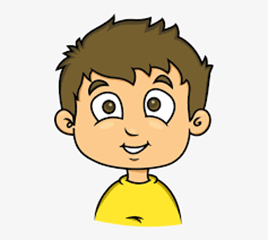 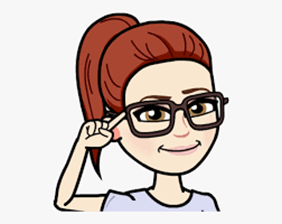 you
I
Singular Pronouns
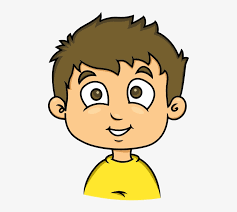 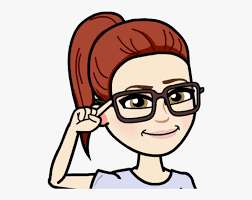 he
she
it
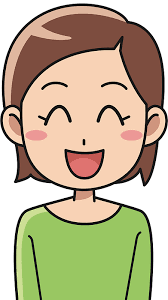 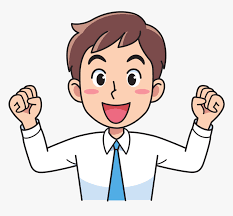 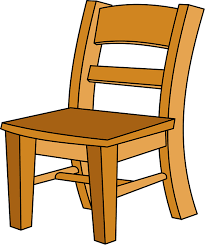 Plural Pronouns
we
they
you
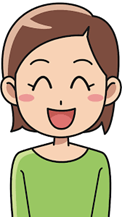 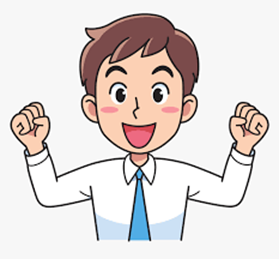 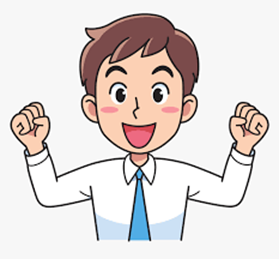 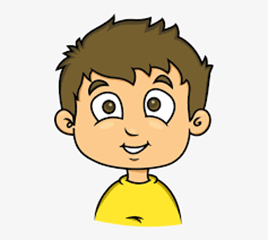 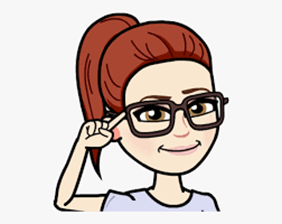 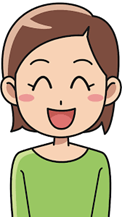 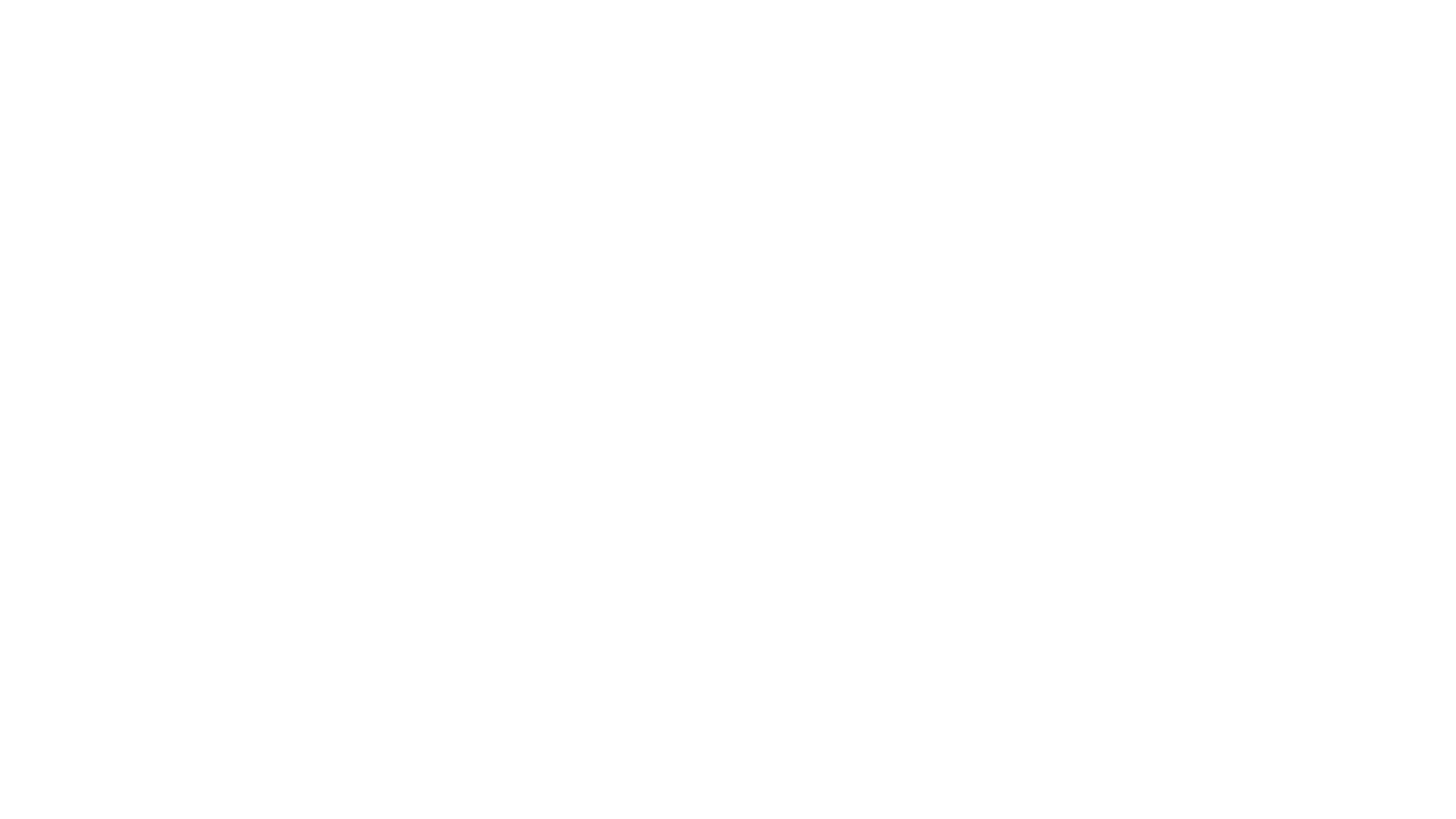 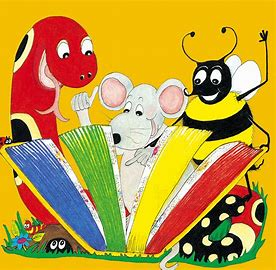 Tricky Words
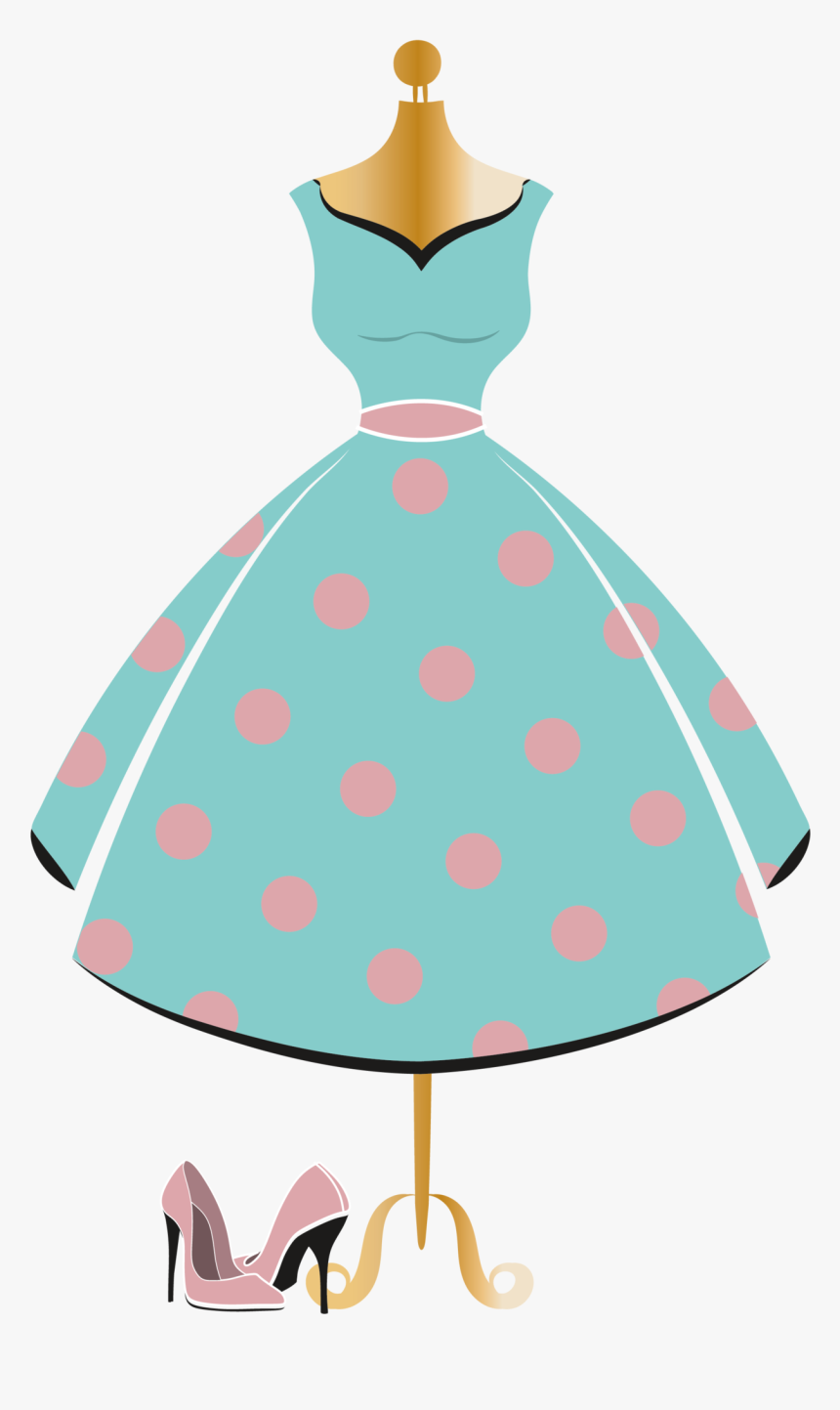 dress
buzz
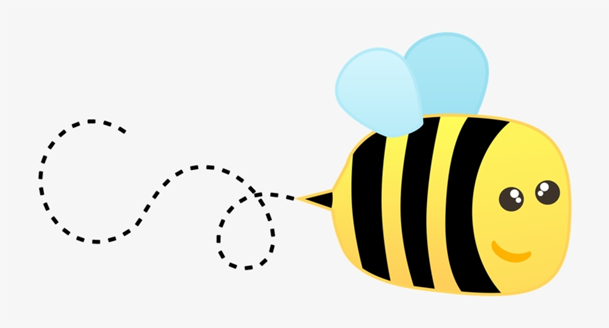 press
dress
less
hiss
ox
run
from
buzz
cross
less
miss
there
they
crossroad
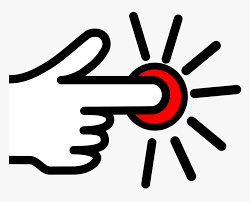 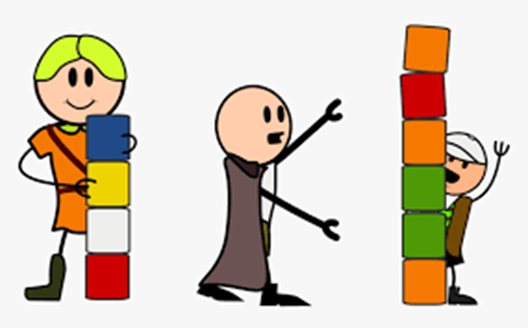 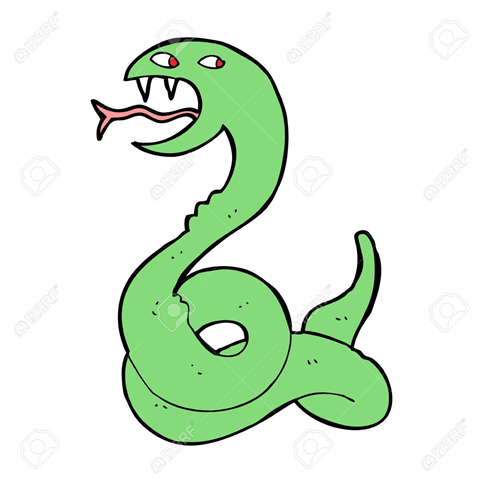 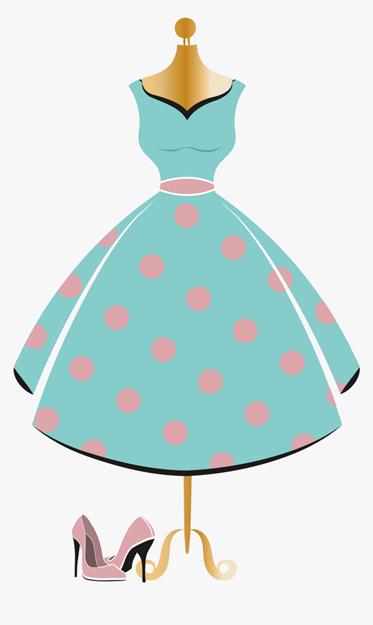 floss
miss
buzz
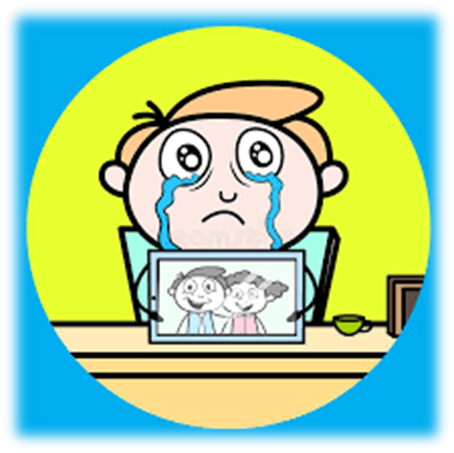 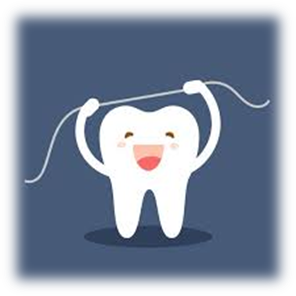 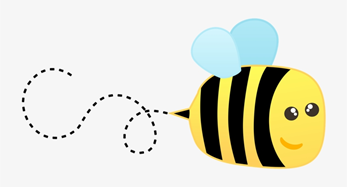 fuss
jazz
cross
crossroad
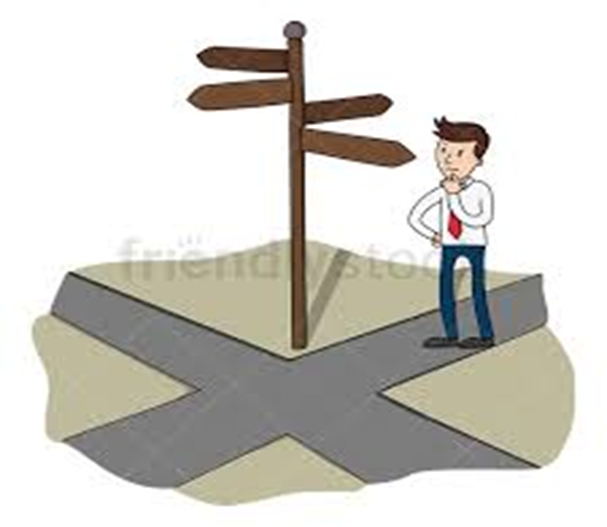 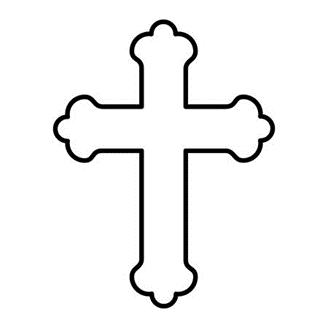 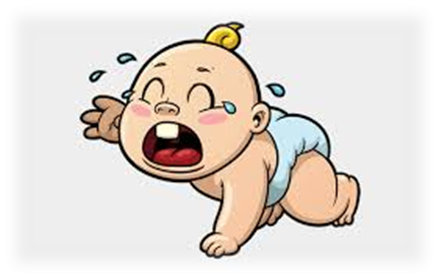 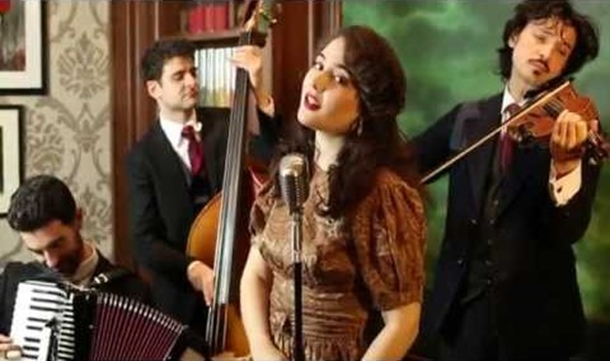 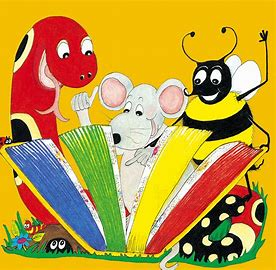 Dictation
hiss
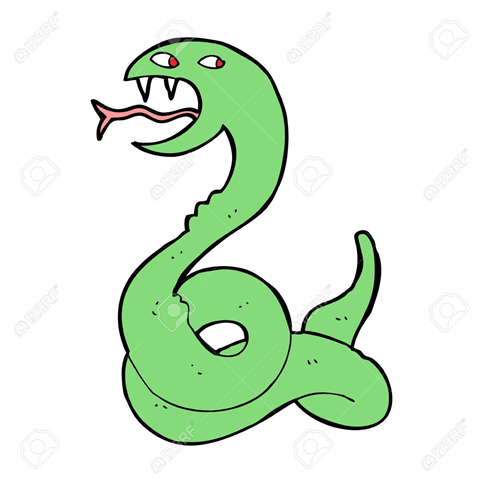 hiss		2. buzz
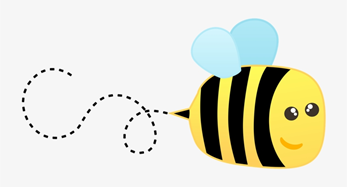 hiss		2. buzz 		3. fuss
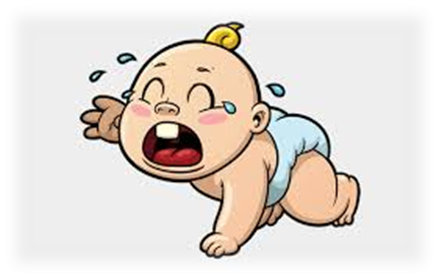 hiss		2. buzz 		3. fuss 
4. jazz
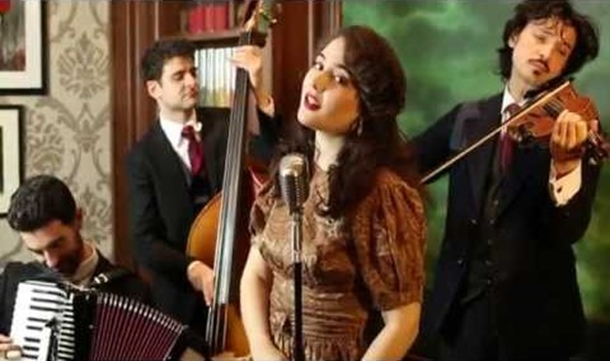 hiss		2. buzz 		3. fuss 
4. jazz		5. cross
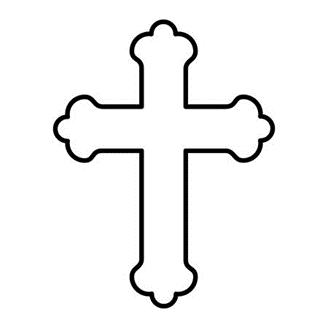 hiss		2. buzz 		3. fuss 
4. jazz		5. cross		6. press
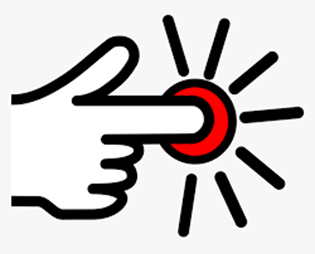 hiss		2. buzz 		3. fuss 
4. jazz		5. cross		6. press 

7. You can floss your teeth.
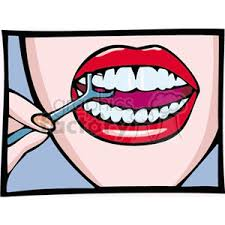 hiss		2. buzz 		3. fuss 
4. jazz		5. cross		6. press 

7. You can floss your teeth.
8. She must press the bell.
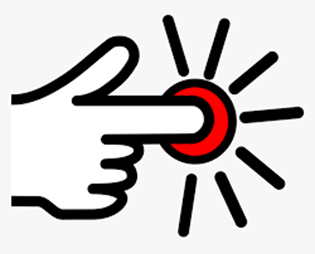 hiss		2. buzz 		3. fuss 
4. jazz		5. cross		6. press 

7. You can floss your teeth.
8. She must press the bell.
9. I will miss you.
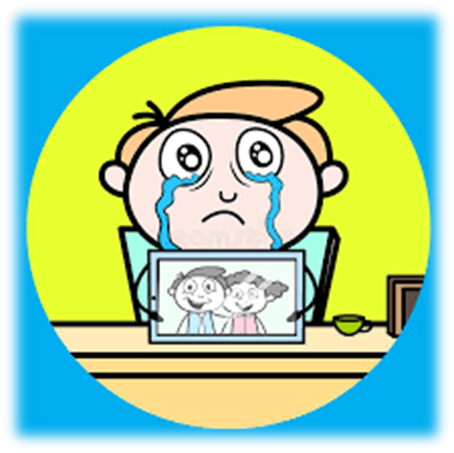 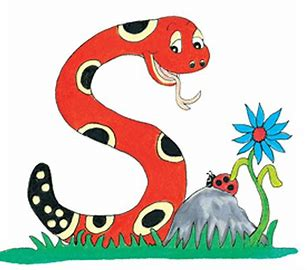 Thank you!See you next time.